Možnosti distanční výuky
Aritmetika 2 
IMAp04 (jaro 2020)
Katedra matematiky PdF MU
doc. RNDR. Jaroslav Beránek, CSc.
Mgr. Jitka Panáčová, Ph.D.
Mgr. Helena Durnová, Ph.D.
Neurčité rovnice
Aritmetika 2
IMAp04 (jaro 2020)
Katedra matematiky PdF MU
doc. RNDR. Jaroslav Beránek, CSc.
Mgr. Jitka Panáčová, Ph.D.
Mgr. Helena Durnová, Ph.D.
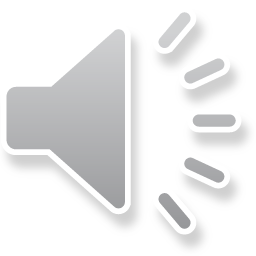 Prezentace č. 5
Neurčité rovnice
Neurčité rovnice jsou rovnice se dvěma nebo více neznámými, které řešíme v oboru celých čísel 
---------------------------------------------------------------------------------------------------------------------------------------------------------------------------------------------------
Definice:
Lineární neurčitá rovnice o dvou neznámých x, y je rovnice
		                                              a ≠ 0, b ≠ 0,

kde koeficienty a, b, c jsou celá čísla a neznámé x, y  hledáme v množině celých čísel. 

---------------------------------------------------------------------------------------------------------------------------------------

Jsou-li koeficienty   a, b, c  v neurčité rovnici racionální necelá čísla, vynásobíme rovnici vhodným číslem tak, aby nabyly celočíselných hodnot.
Neurčité rovnice se nazývají též diofantické , podle řeckého matematika Diofanta z Alexandrie, 3. století př.n.l., který se zabýval řešením těchto rovnic.
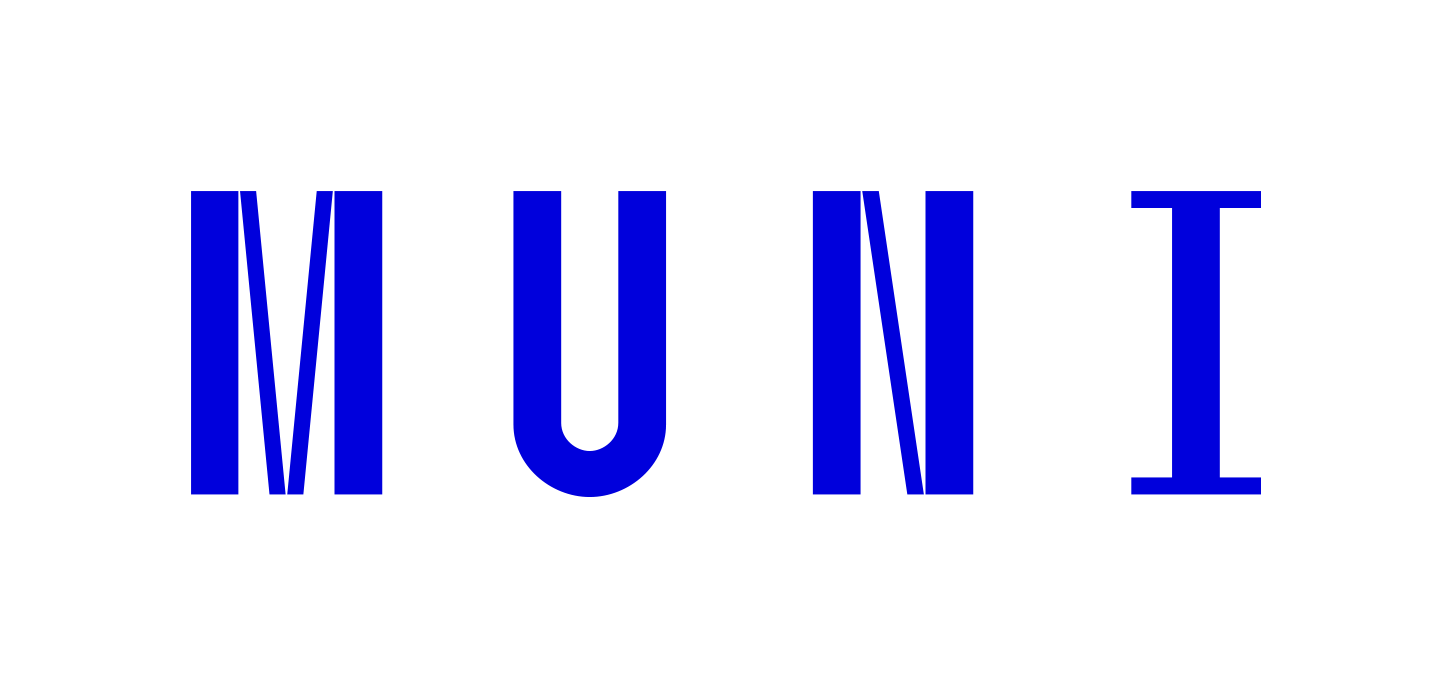 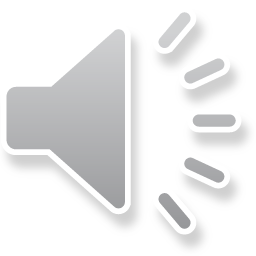 Neurčité rovnice
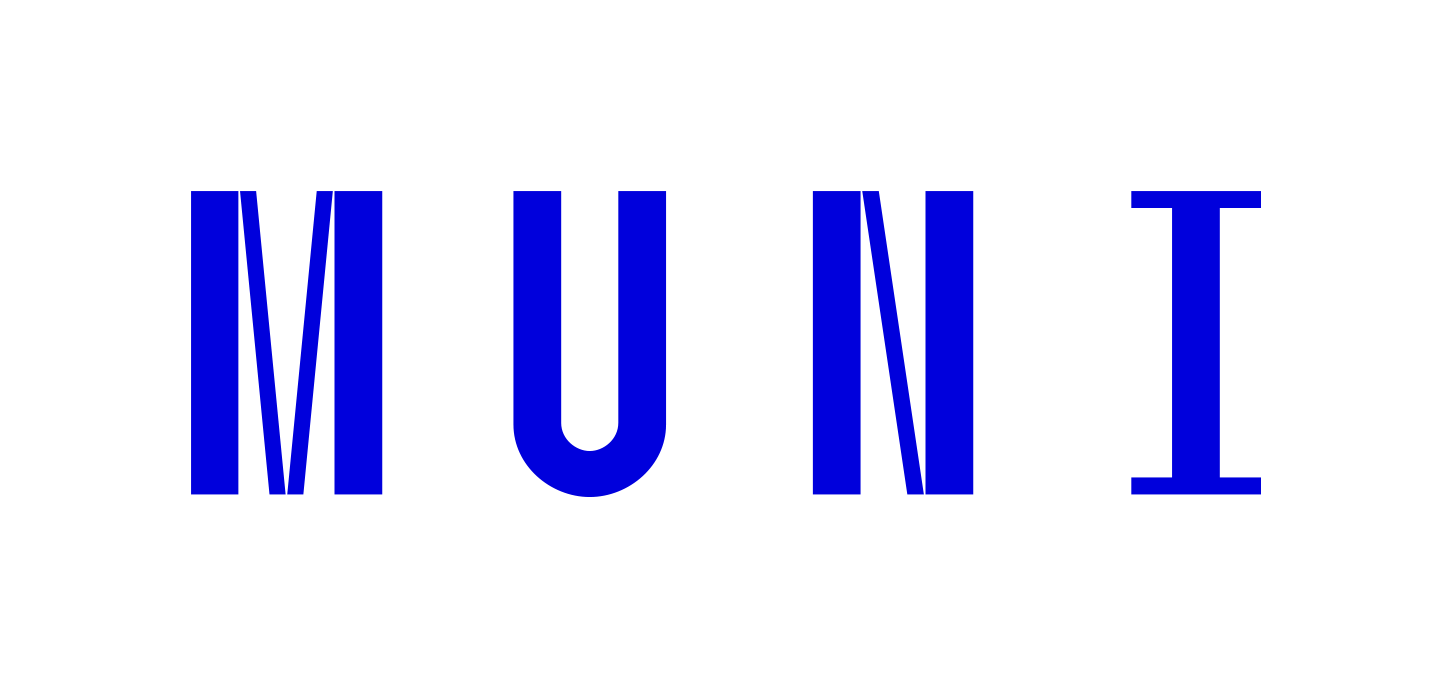 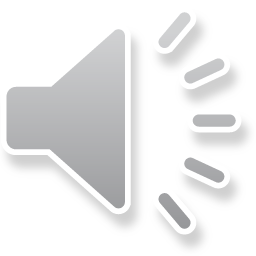 Neurčité rovnice
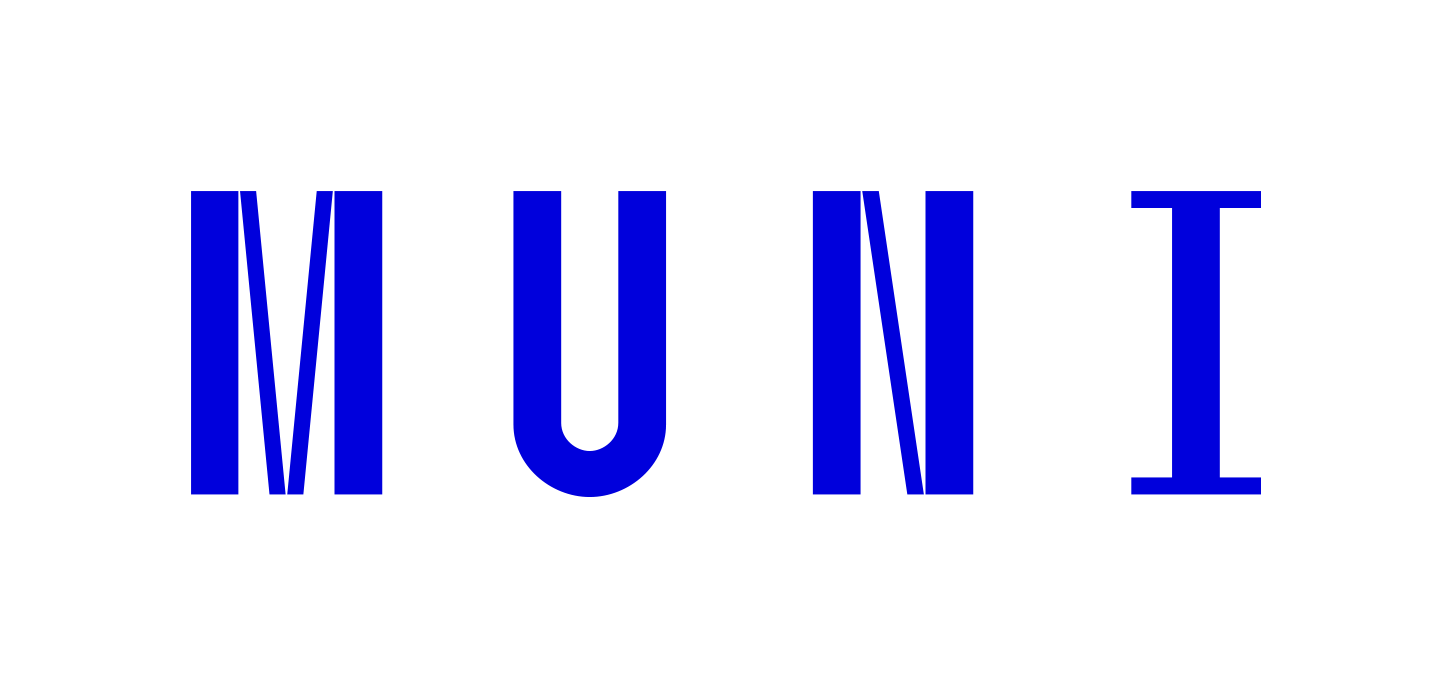 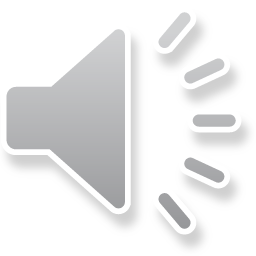 Neurčité rovnice
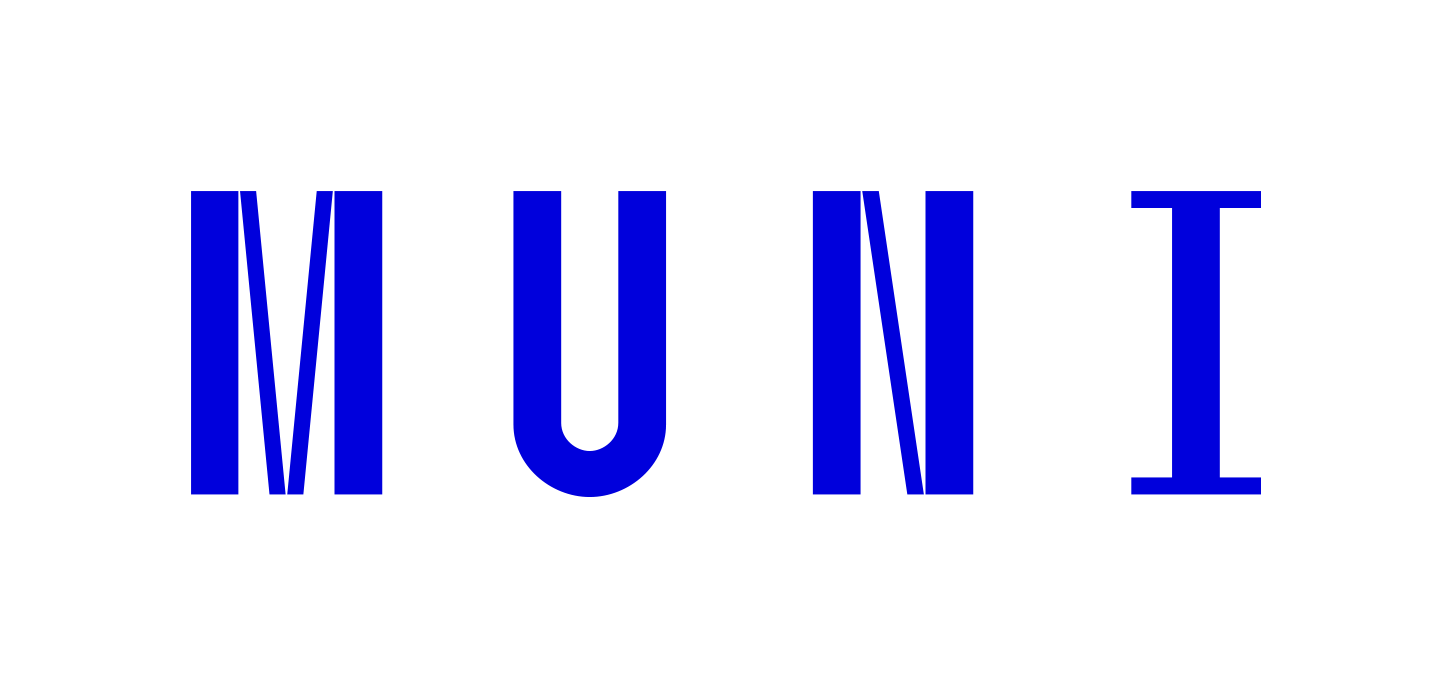 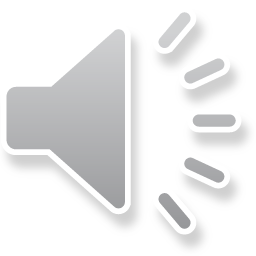 Neurčité rovnice
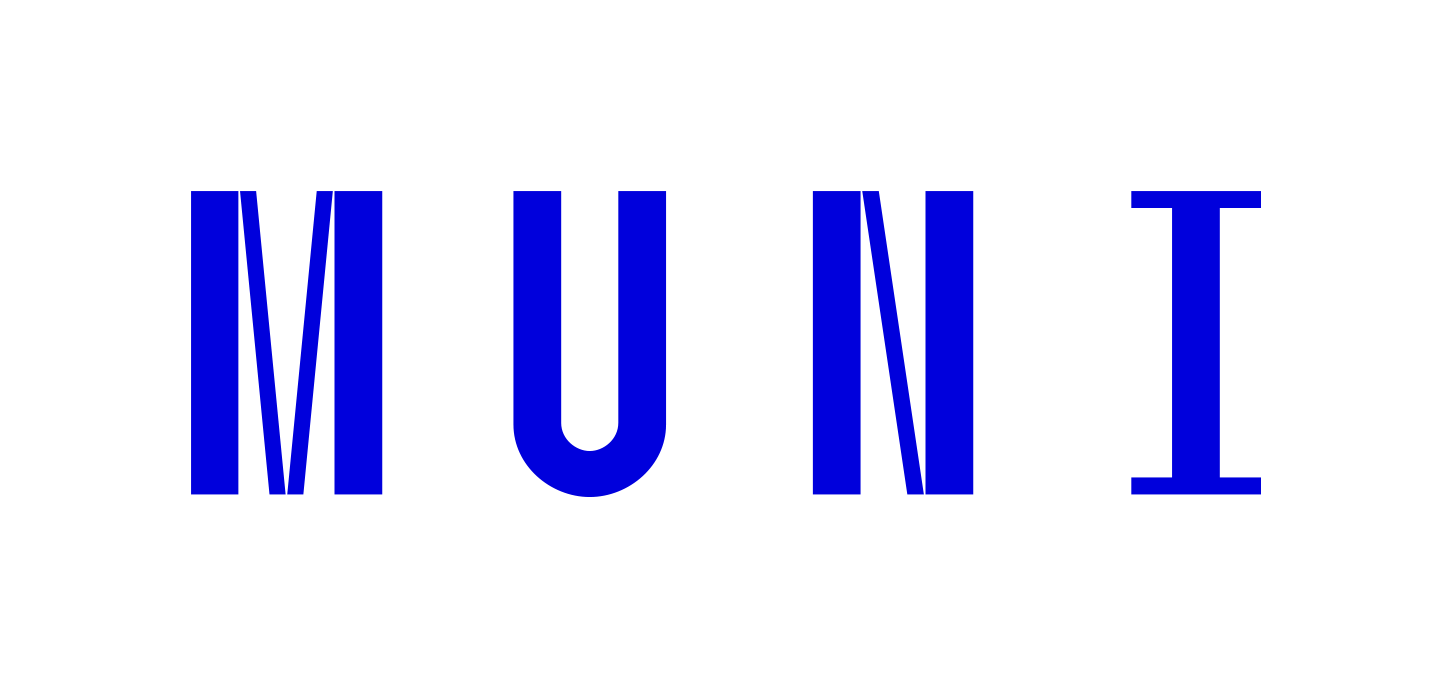 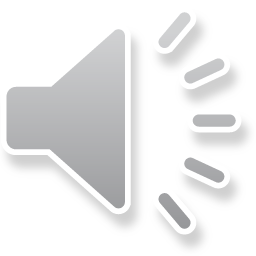 Neurčité rovnice
t ∈ ℂ
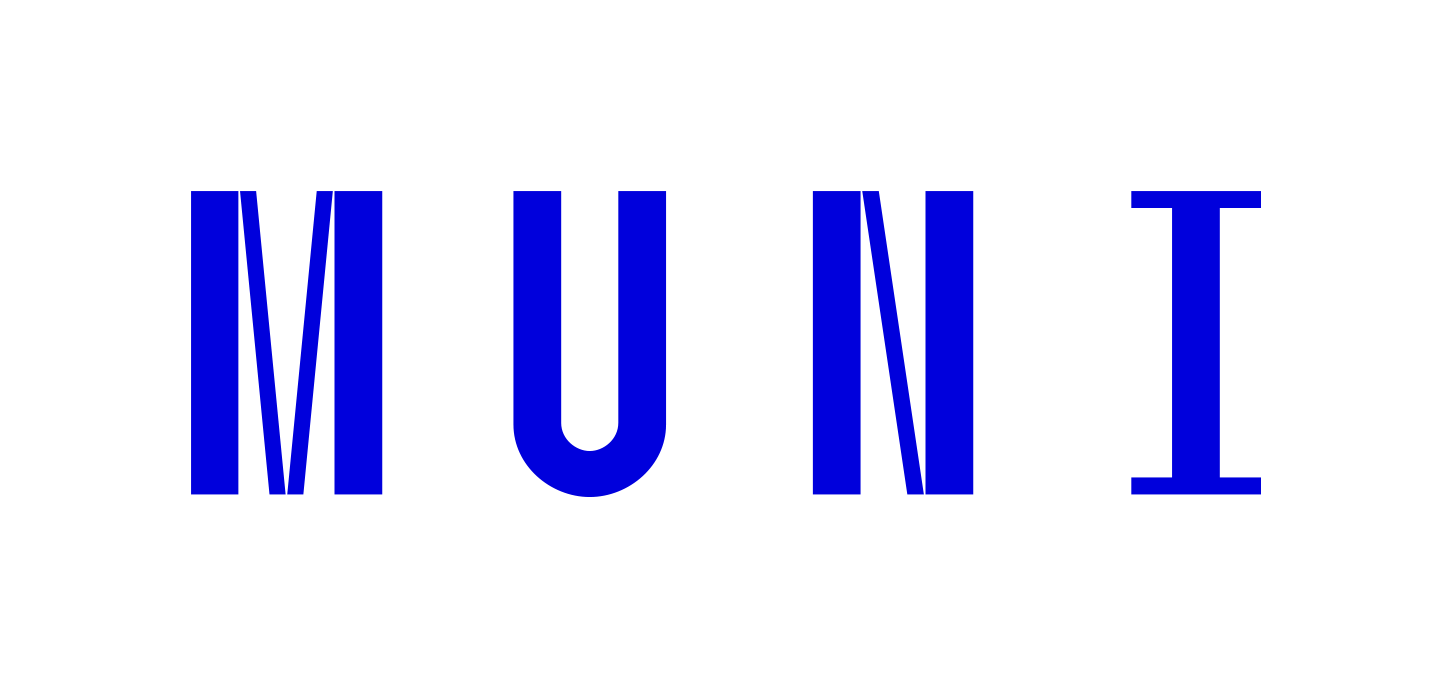 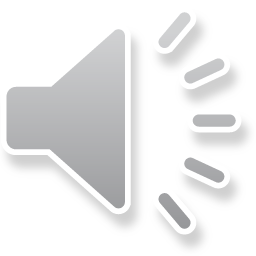 Neurčité rovnice
t ∈ ℂ
Zkouška:           4x – 3y = 7
                   L =  4 · 1 – 3 · (-1) = 7 = P
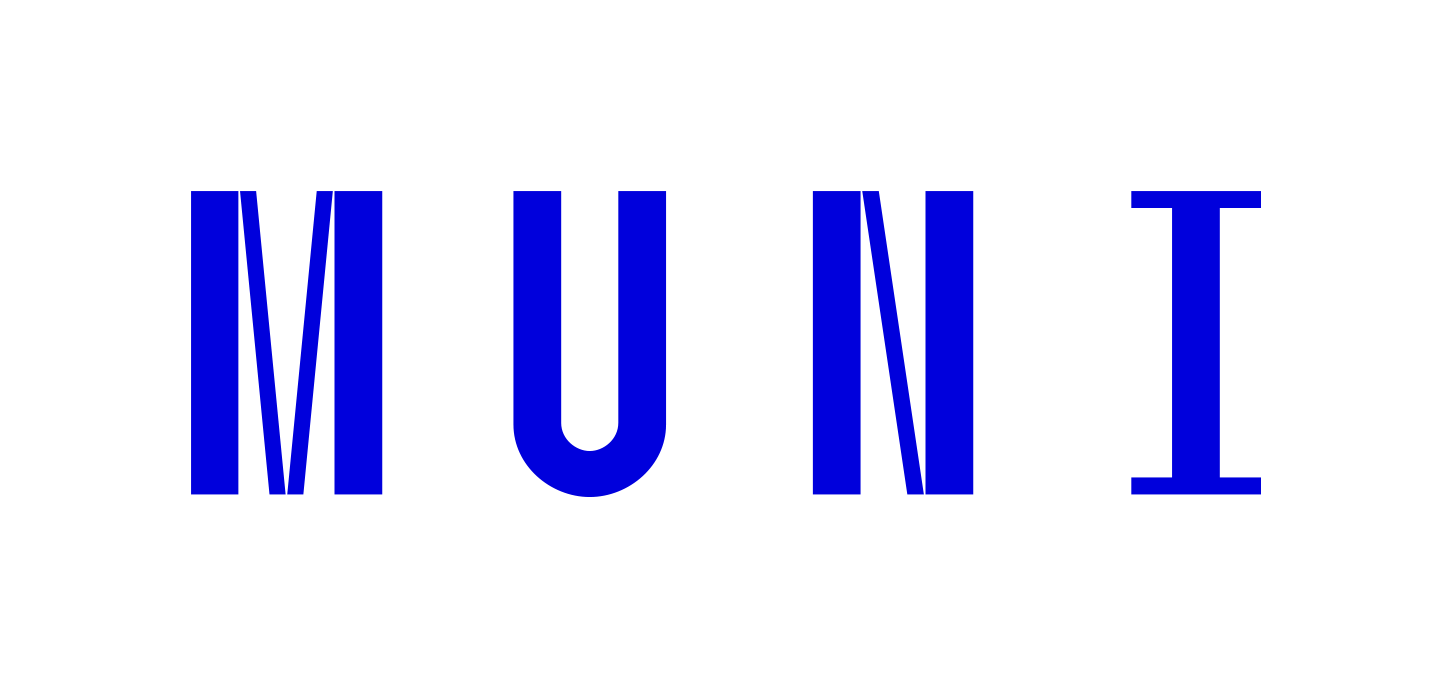 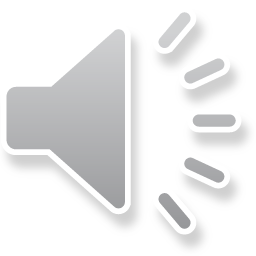 Neurčité rovnice
t ∈ ℂ
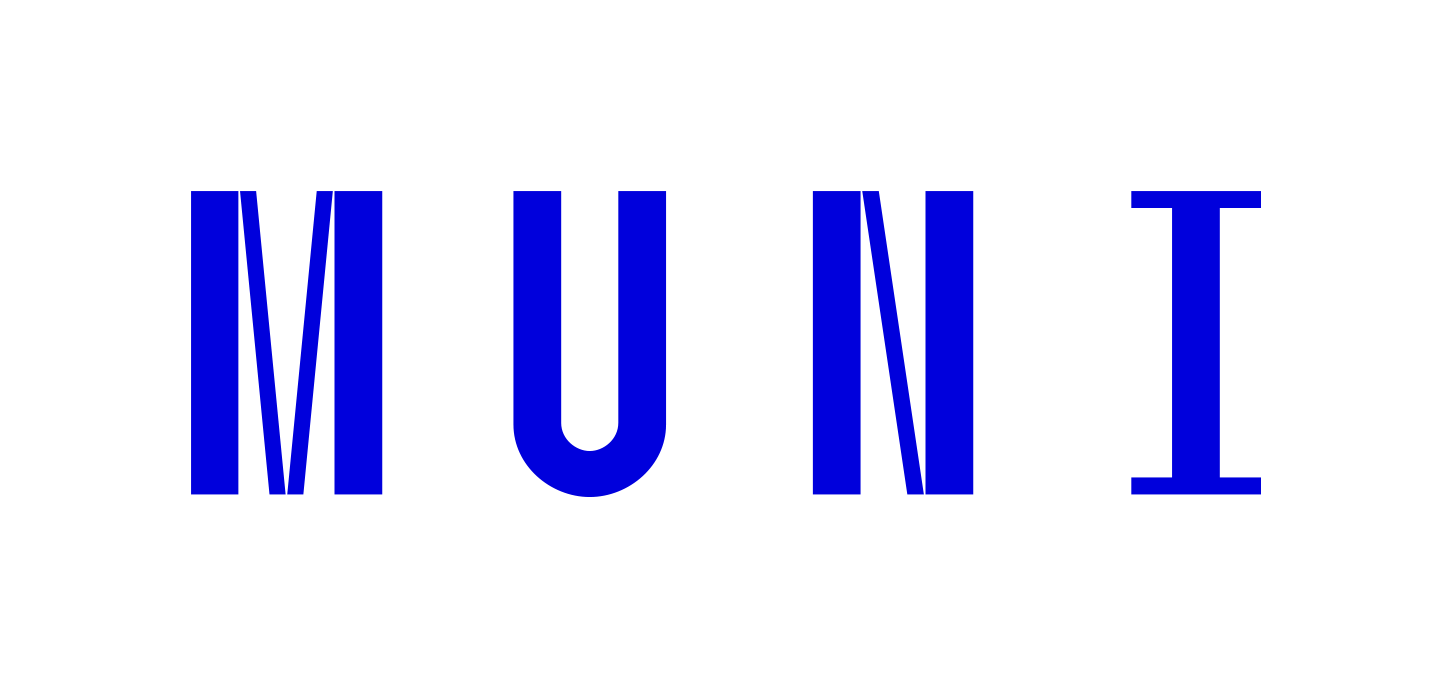 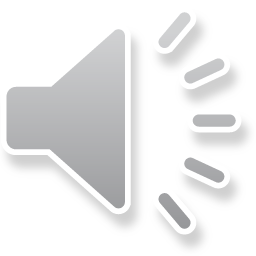 Neurčité rovnice
t ∈ ℂ
Zkouška:           4x + 5y = 1
                 L =  4 · (-1) + 5 · (1) = 1 = P
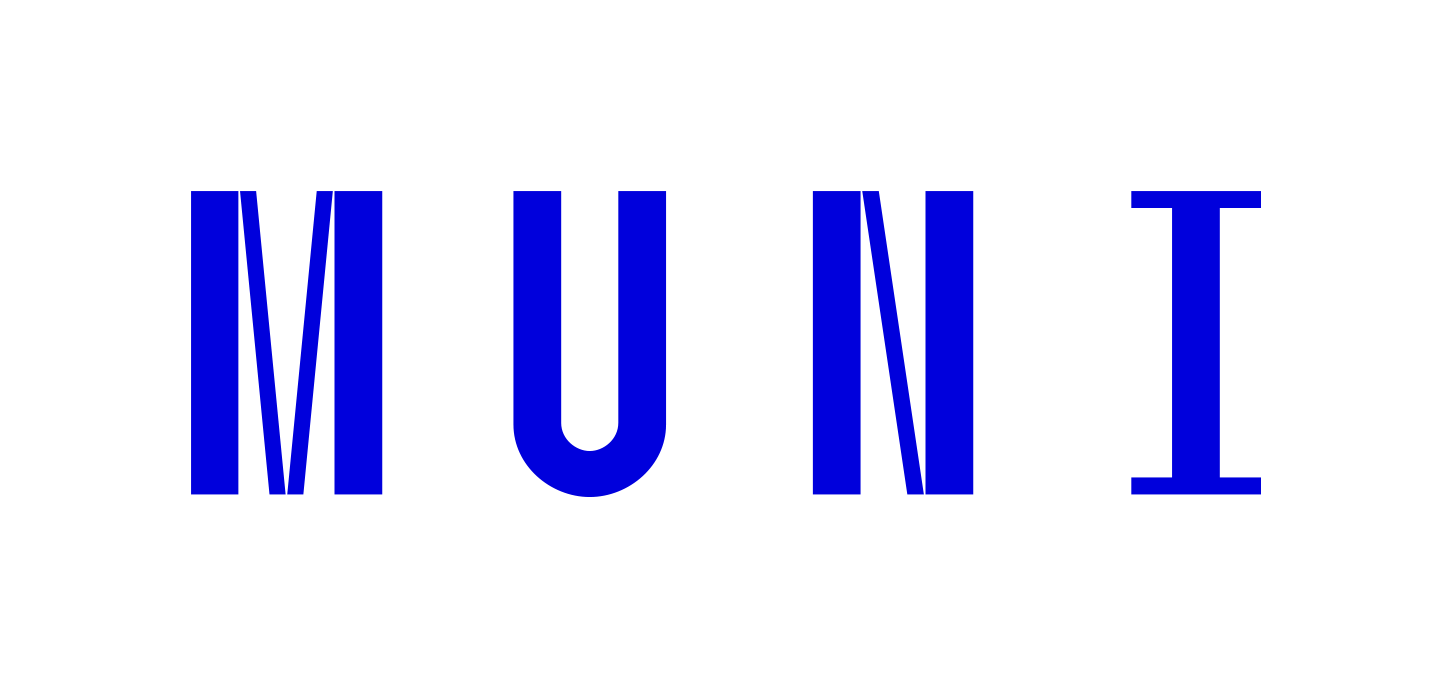 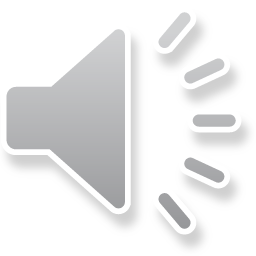 2x + 5y = 69      D(2,5)=1    ʌ   1|69
t ∈ ℂ
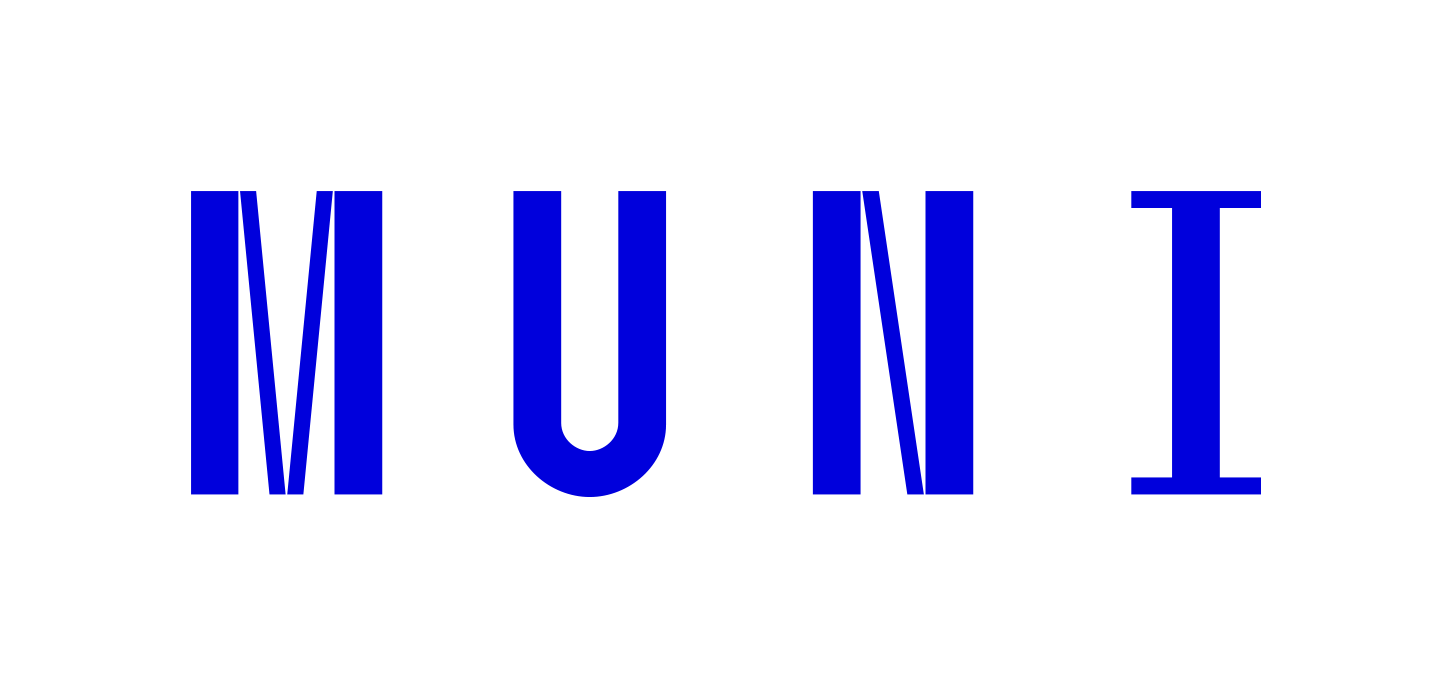 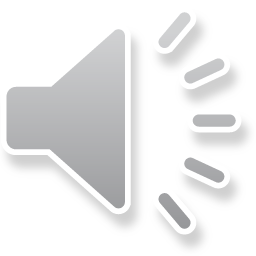 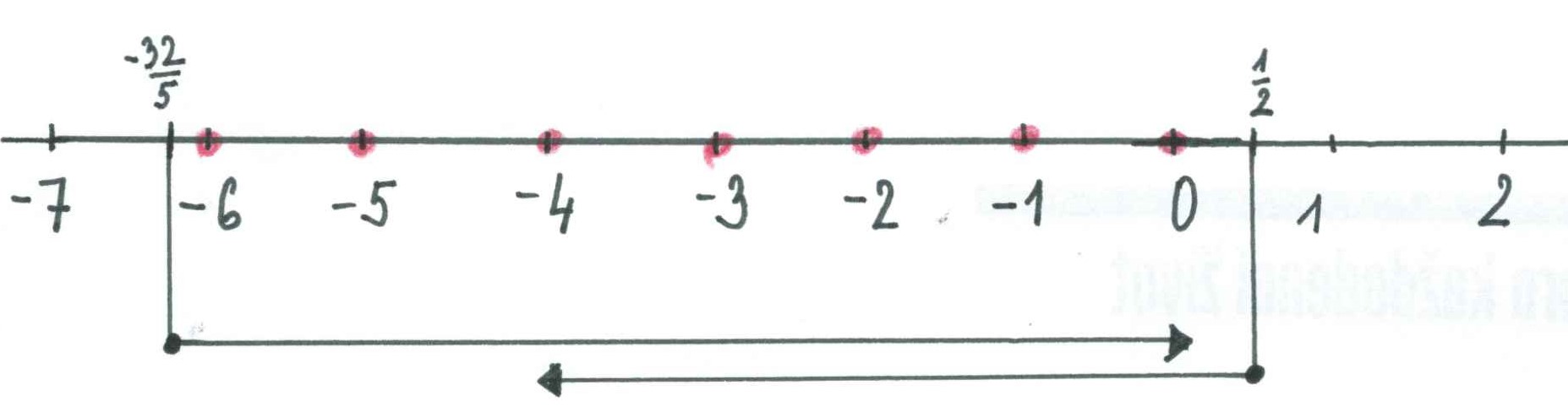 t ∈ ℂ
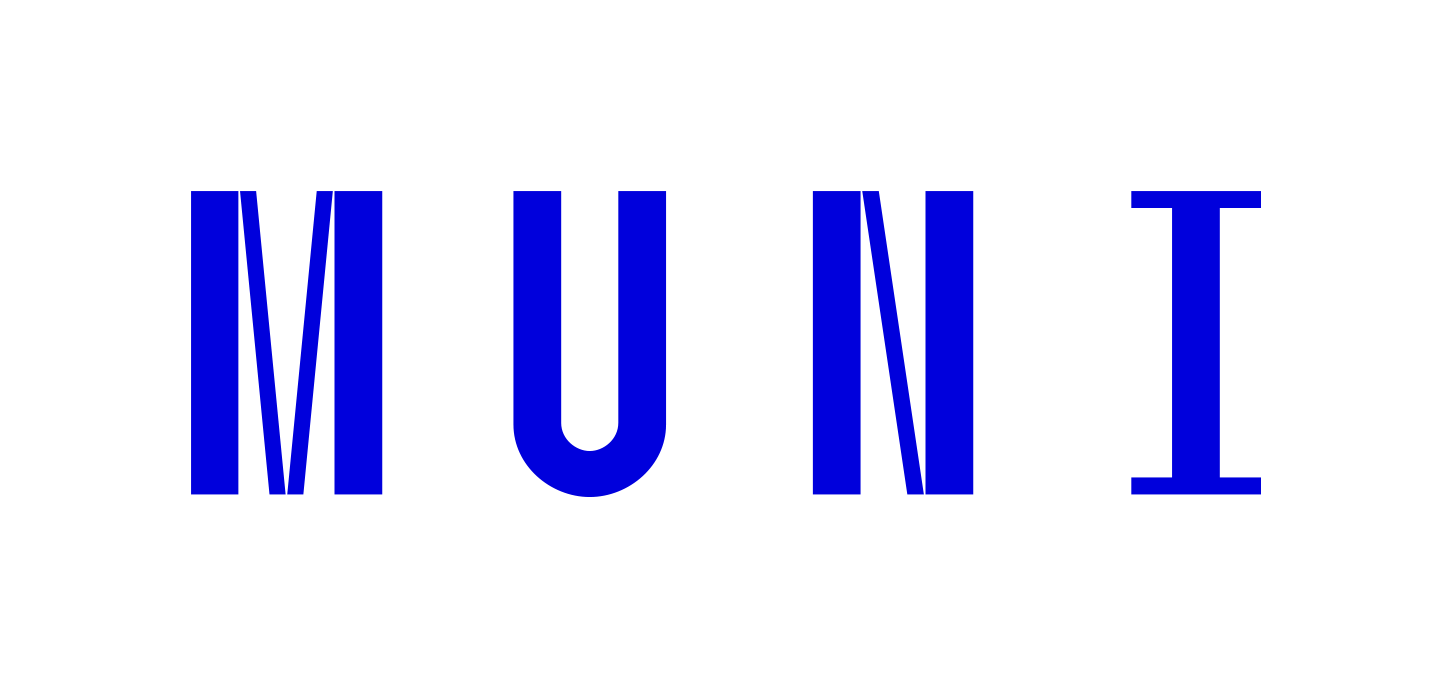 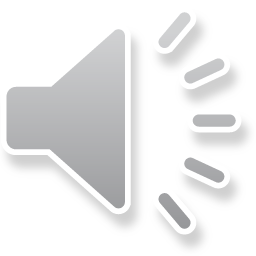 2x + 4y = 34      D(2,4)=2    ʌ   2|34
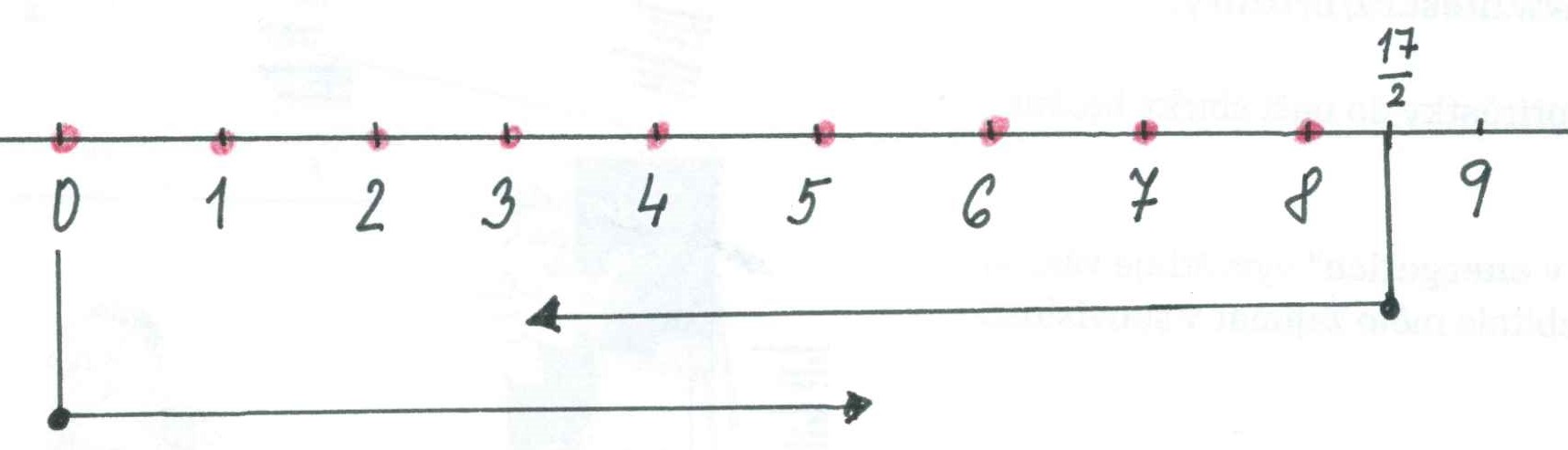 t ∈ ℂ
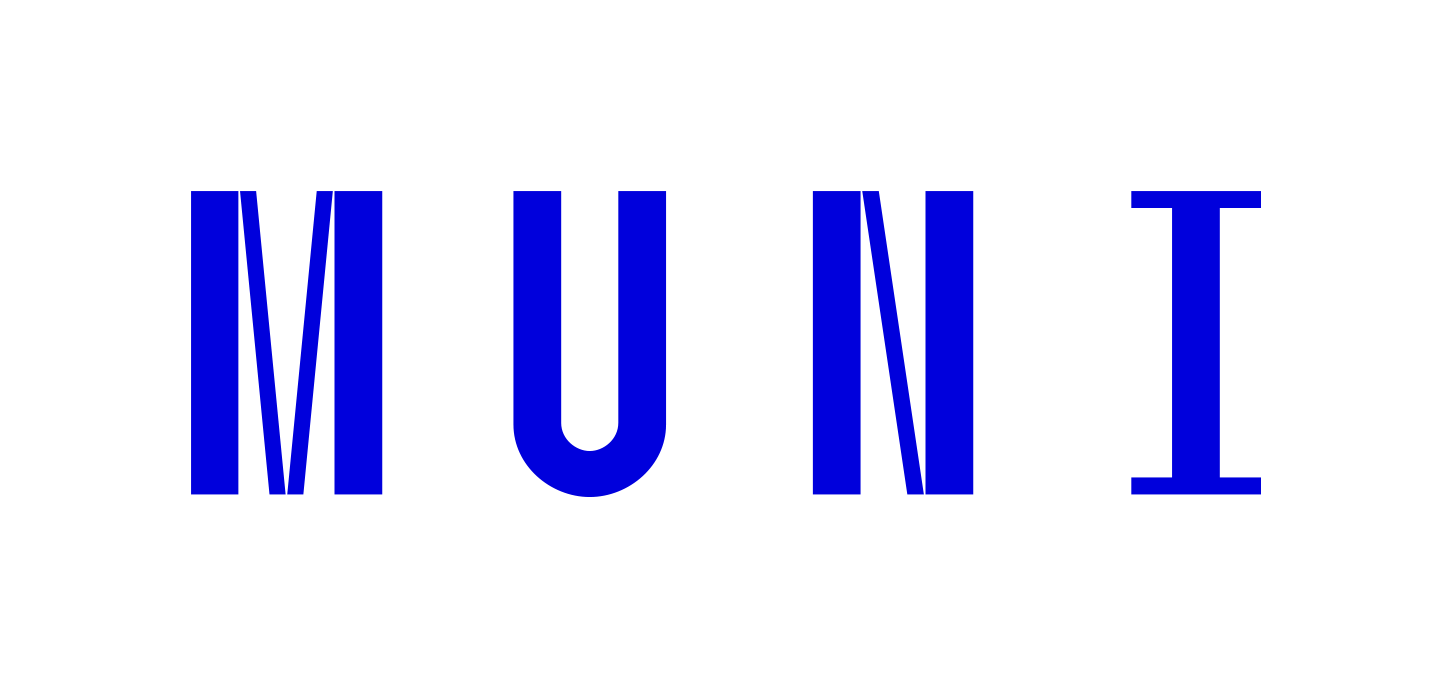 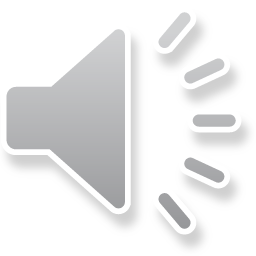 Příklad 5:
Řešení:
Počet slepic … x
Počet králíků… y
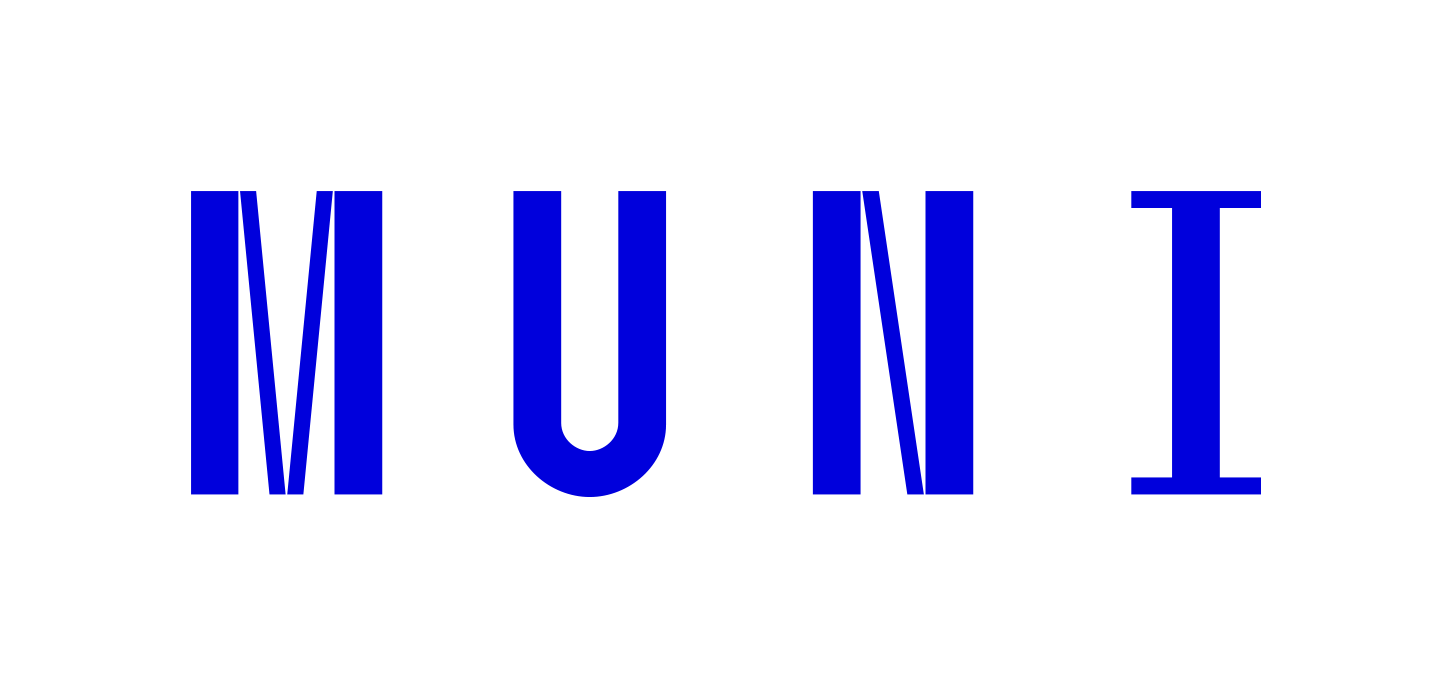 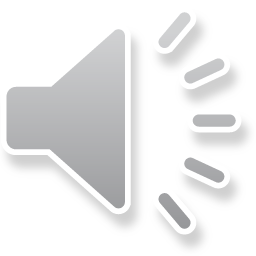 Příklad 6:
Pepíček spočítal nohy všech králíků a slepic, které měla babička na dvorku. Napočítal dohromady 33 nohou. Nemohl se Pepíček při počítání splést?
------------------------------------------------------------------------------------------------------------------------------------------
Řešení:
Počet slepic … x
Počet králíků… y
2x + 4y = 33     D(2,4)=2    ʌ   2 ł 33

Neurčitá rovnice nemá řešení, Pepíček nepočítal správně.
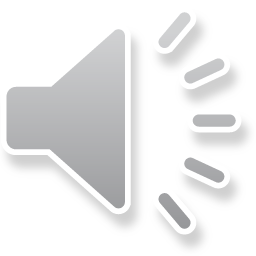 V ISu ve studijních materiálech k předmětu IMAp04 jsou vloženy další řešené slovní úlohy k tématu neurčitých rovnic, které Vám mohou posloužit pro inspiraci a jako zdroj při přípravě na zápočtovou písemnou práci.
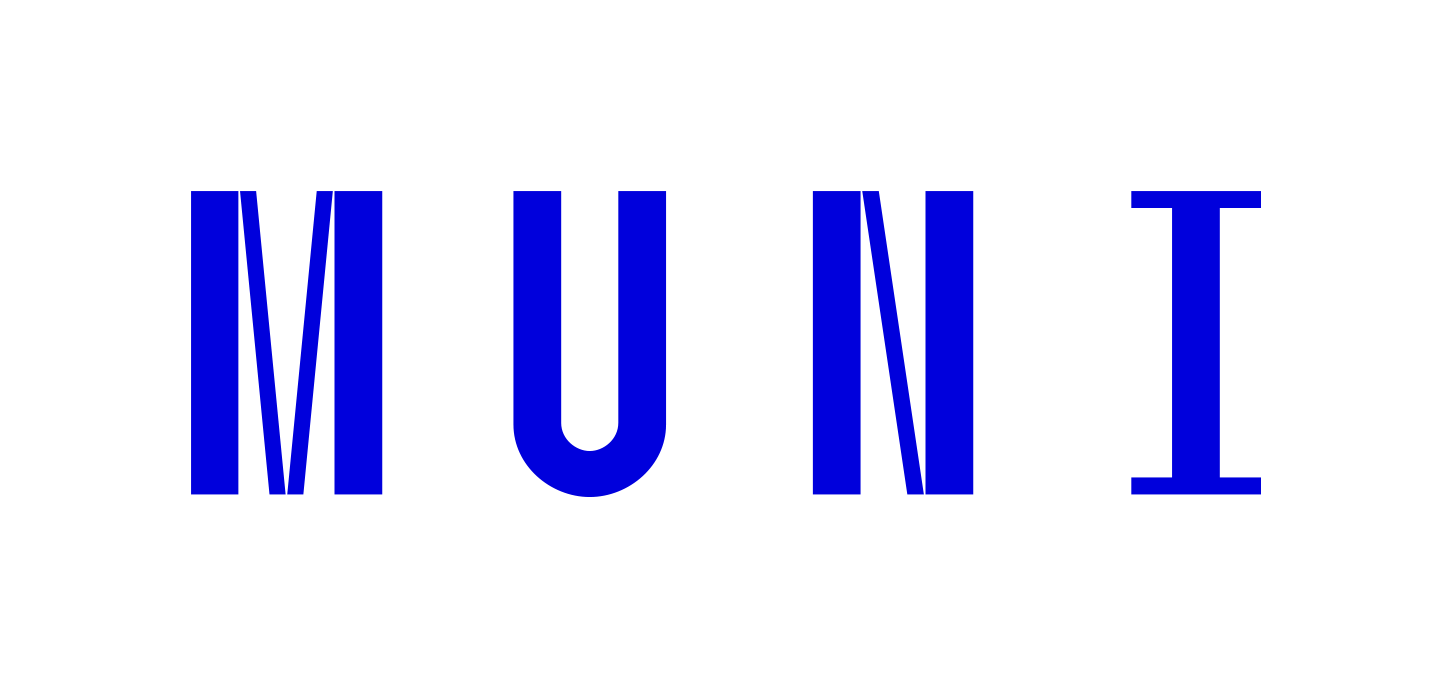